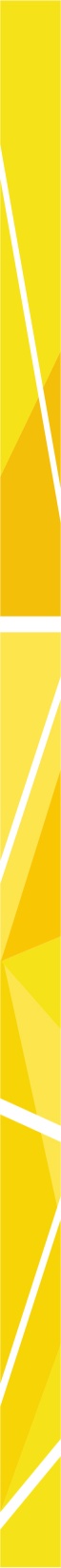 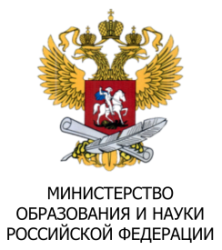 МИНИСТЕРСТВО НАУКИ И ВЫСШЕГО ОБРАЗОВАНИЯ РОССИЙСКОЙ ФЕДЕРАЦИИ
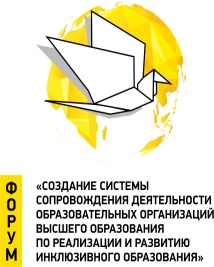 РУМЦ ГУУ
Круглый стол «Повышение доступности и качества высшего образования для инвалидов отдельных нозологических групп»


Реализация требований к условиям организации образовательного процесса как условие повышения доступности и качества высшего образования для инвалидов
Митрофанова Е.А.
2020 год
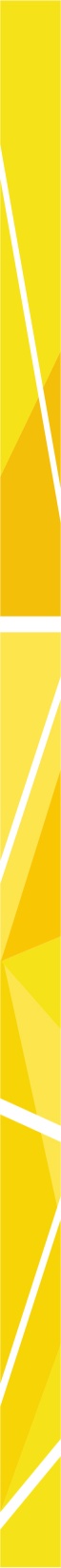 Круглый стол«Повышение доступности и качества высшего образования для инвалидов отдельных нозологических групп»
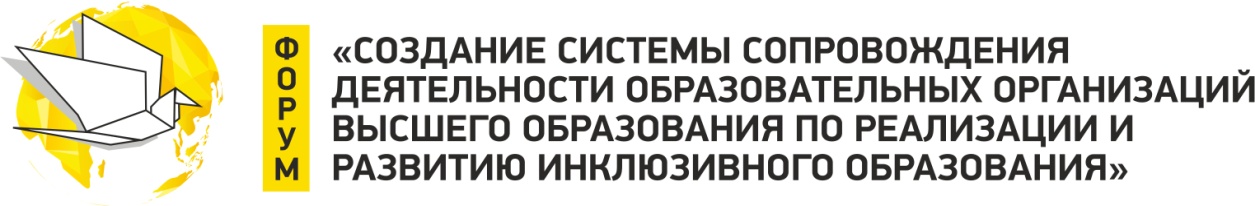 ФЗ «Об образовании в РФ» от 29.12.2012 № 273-ФЗ
Статья 79, пункт 3
Под специальными условиями для получения образования обучающимися с ограниченными возможностями здоровья понимаются условия обучения, воспитания и развития таких обучающихся, включающие в себя использование специальных образовательных программ и методов обучения и воспитания, специальных учебников, учебных пособий и дидактических материалов, специальных технических средств обучения коллективного и индивидуального пользования, предоставление услуг ассистента (помощника), оказывающего обучающимся необходимую техническую помощь, проведение групповых и индивидуальных коррекционных занятий, обеспечение доступа в здания организаций, осуществляющих образовательную деятельность, и другие условия, без которых невозможно или затруднено освоение образовательных программ обучающимися с ограниченными возможностями здоровья.
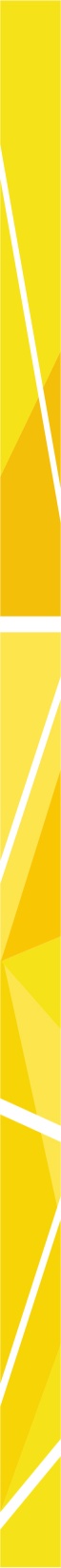 Круглый стол«Повышение доступности и качества высшего образования для инвалидов отдельных нозологических групп»
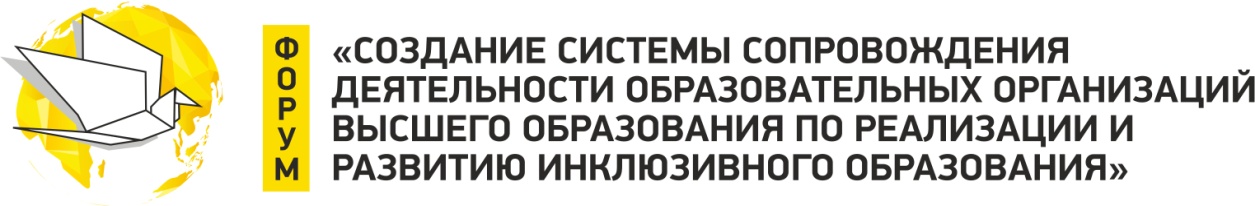 В системе организации доступности образовательного процесса обучающихся с инвалидностью и ОВЗ должна быть отражена специфика требований: 












Требования разработаны с целью создания условий для получения высшего образования лицамис инвалидностью.
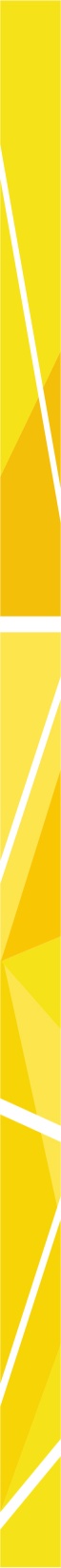 Круглый стол«Повышение доступности и качества высшего образования для инвалидов отдельных нозологических групп»
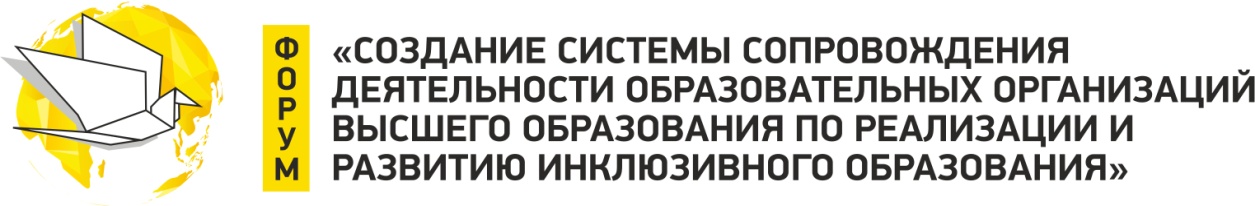 Структура требований к составу специальных образовательных условий определена следующими нормативно-правовыми документами:
Федеральный закон «Об образовании в РФ» от 29.12.2012 № 273-ФЗ, статья 79. п.3
Порядок организации и осуществления образовательной деятельностипо образовательным программам высшего образования – программам бакалавриата, программам специалитета, программам магистратур, утверждённый приказом Министерства образования и наукиРоссийской Федерации от 19 декабря 2014 г. № 1367
Порядок приема на обучение по образовательным программам высшего образования – программам бакалавриата, программам специалитета, программам магистратуры на 2014 / 2015 учебный год, утверждённый приказом Министерства образования и науки Российской Федерацииот 09.01.2014 г. № 3, зарегистрирован Министерством юстицииРоссийской Федерации 19.02.2014 г., рег. № 31352
Порядок применения организациями, осуществляющимиобразовательную деятельность, электронного обучения, дистанционных образовательных технологий при реализации образовательных программ(утвержден приказом Министерство образования и наукиРоссийской Федерации от 9 января 2014 г. № 2)
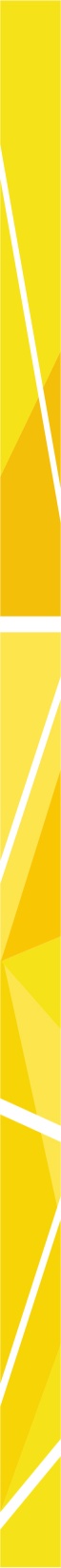 Круглый стол«Повышение доступности и качества высшего образования для инвалидов отдельных нозологических групп»
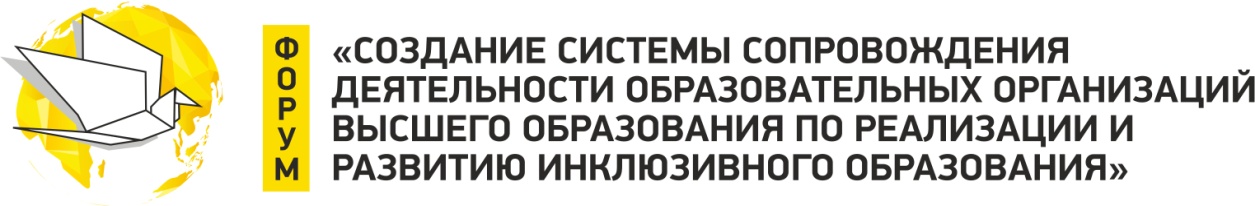 Структура требований к составу специальных образовательных условий определена следующими нормативно-правовыми документами:
Методические рекомендации к организации образовательного процесса для обучения инвалидов в профессиональных образовательных организациях, в том числе оснащенности образовательного процесса (Письмо Министерство образования и науки Российской Федерацииот 08.04.2014 г. № АК-44/05вн)
Об организации образовательной деятельности в организациях, реализующих образовательные программы высшего образования для обучающихся инвалидов и лиц с ограниченными возможностями здоровья, в условиях предупреждения распространения новой коронавирусной инфекции (COVID-19) на территории Российской Федерации (приказ Минобрнауки России от 23 марта 2020 г. № 465)
Рекомендации по организации образовательной деятельностидля обучающихся с инвалидностью и ограниченными возможностями здоровья в рамках реализации приказа Минобрнауки Россииот 23 марта 2020 г. № 465
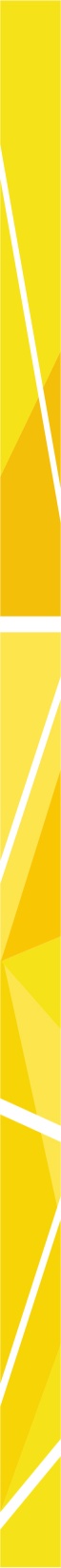 Круглый стол«Повышение доступности и качества высшего образования для инвалидов отдельных нозологических групп»
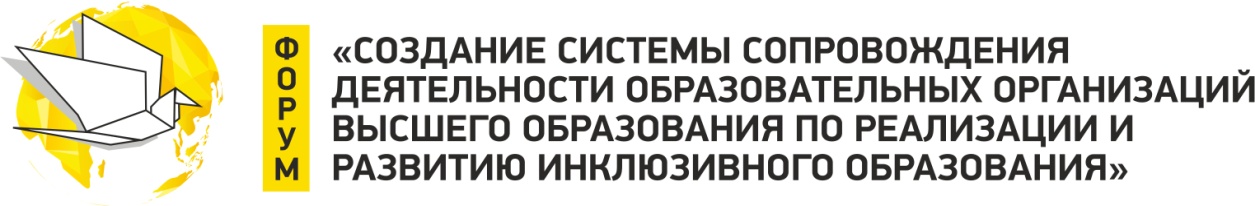 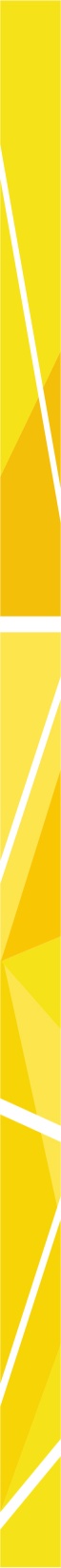 Круглый стол«Повышение доступности и качества высшего образования для инвалидов отдельных нозологических групп»
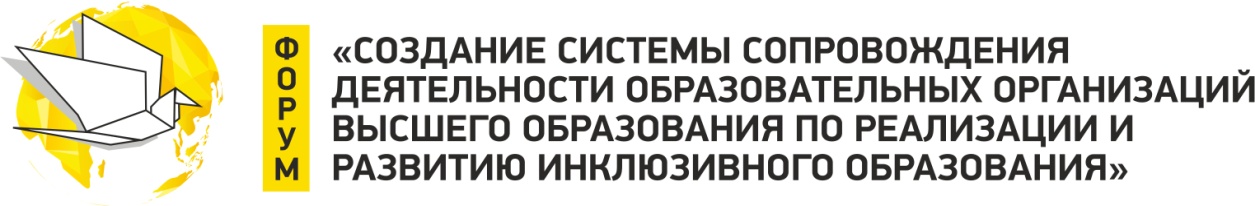 Общие требования к составу специальных условий для всех нозологических групп при обучении студентов с инвалидностью:
К организационному и управленческому обеспечению образовательного процесса инвалидов в образовательной организации высшего образования (наличие программы сопровождения инвалидов, мероприятий по работе с инвалидами, мероприятий по трудо-устройству инвалидов и пр.).
К нормативно-правовой документации и локальным актам, регламенти-рующим документам в образовательной организации высшего образования.
К компетенциям руководителей, сотрудников специализированных подразделений вузов по работе с инвалидами, преподавателей вуза, в котором проходят обучение инвалиды.
К повышению квалификации руководителей, сотрудников специализированных подразделений вузов по работе с инвалидами с целью комплексного сопровождения образовательного процесса инвалидов.
К повышению квалификации преподавателей с целью получения знаний о психофизиологических особенностях инвалидов, специфике приема-передачи учебной информации, применения специальных технических средств обучения.
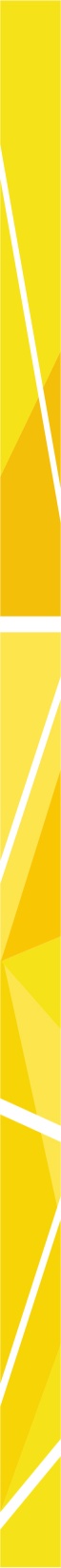 Круглый стол«Повышение доступности и качества высшего образования для инвалидов отдельных нозологических групп»
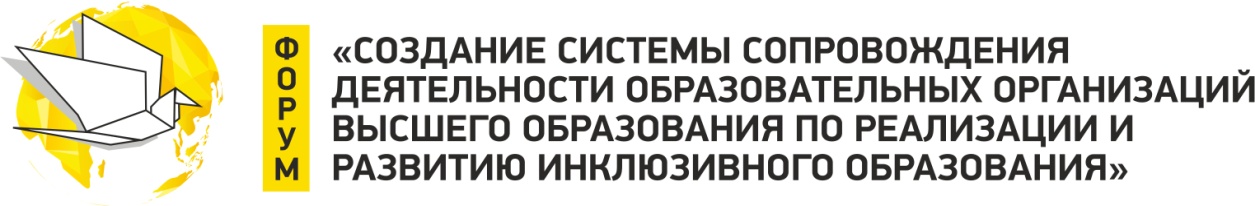 Специальные требования к составу специальных условий для различных нозологических групп при обучении студентов с инвалидностью в вузах:
Требования к составу специальных условий в части, касающейся адаптации методического обеспеченияучебного процесса:
требования адаптации образовательных программ;
требования адаптации методов обучения и воспитания.
Требования к составу специальных условий в части, касающейся специального учебного и информационного обеспечения обучения в вузах студентов с инвалидностью:
требования к содержанию и форме специальных учебникови учебных пособий в зависимости от нозологии;
требования к специальным дидактическим материаламдля организации учебного процесса в вузах;
требования к составу специальных технических средств обучения коллективного и индивидуального пользованияпри обучении в вузах студентов с определённой нозологией.
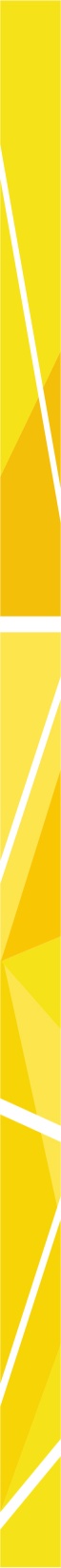 Круглый стол«Повышение доступности и качества высшего образования для инвалидов отдельных нозологических групп»
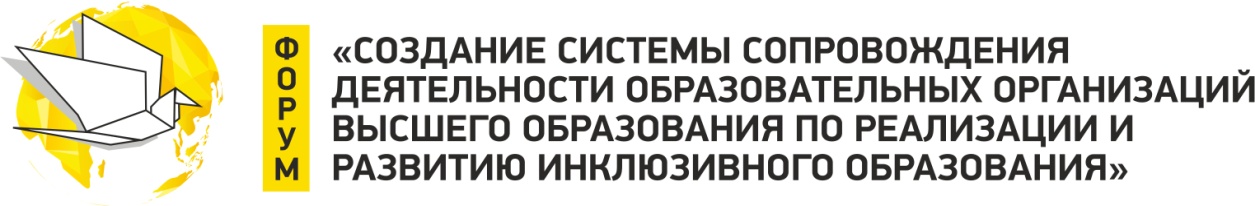 Требования к составу специальных условий в части, касающейся предоставления услуг ассистента (помощника), оказывающего обучающимся необходимую техническую помощь при обучении в вузах студентов с инвалидностью
Требования к составу специальных условий в части, касающейся проведения коррекционных занятий (индивидуальных и групповых) при обучении в вузах студентов с инвалидностью
Требования к составу специальных условий в части, касающейся обеспечения доступа в здания образовательных организаций, осуществляющих обучение студентов с инвалидностью:
требования к архитектурной доступности образовательных организаций;
требования к обеспечению безопасного пребывания студентов с инвалидностью на территории образовательной организации;
требования к созданию специальных рабочих мест в аудиториях для инвалидов.
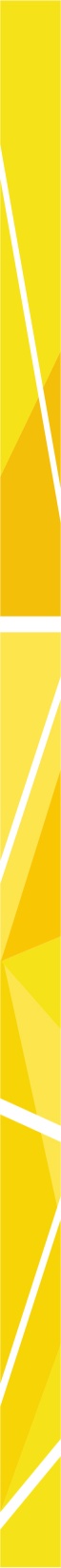 Круглый стол«Повышение доступности и качества высшего образования для инвалидов отдельных нозологических групп»
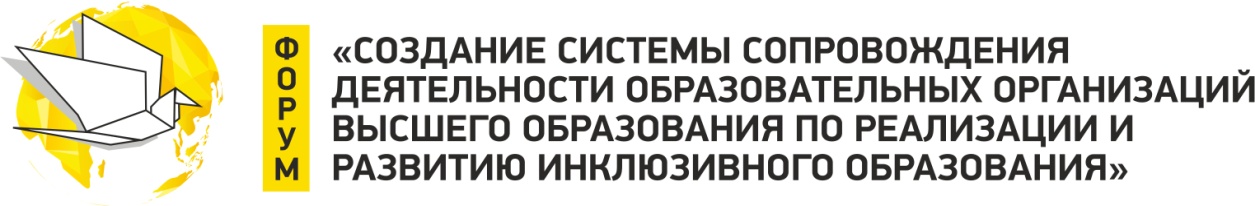 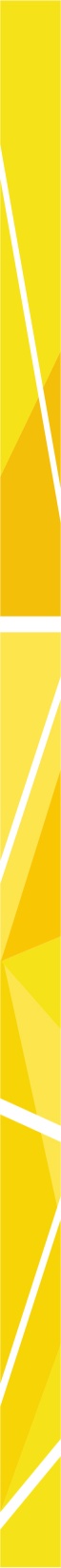 Круглый стол«Повышение доступности и качества высшего образования для инвалидов отдельных нозологических групп»
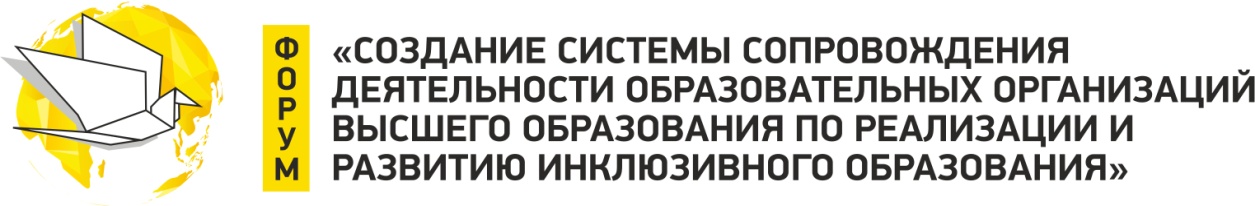 Специальные условия адаптации методов обучениядля обучающихся с нарушениями зрения:
графические изображения (графики, таблицы, карты, схемы), используемые на лекциях, семинарских или практических занятиях обязательно сопровождать подробным словесным описанием, что позволит и остальным студентам более глубоко осваивать представленный учебный материал;
при описании графиков функций, необходимо включать не только стандартные выражения «Возрастает на отрезке...», «Убывает на интервале...», желательно, чтобы описание включало сравнения с графиками более простых функций, или даже с формами окружающих предметов: «Как более пологая ветвь параболы», «Как колокол», «Похоже на широкополую шляпу» и т. д.;
крайне желательно, готовить студентам с сенсорной депривацией, раздаточный графический материал в виде рельефных изображений;
при исправлении ошибки, допущенной в ходе рассуждения, необходимо пояснять не только какая ошибка допущена, но и где именно внесено исправление: для этого прочитать фрагмент, к котором допущена ошибка, или описательно прокомментировать ошибочную выкладку, например: «В формуле, которую мы обозначили двумя звездочками «или» в формуле для нахождения производной косинуса...» и т. д.
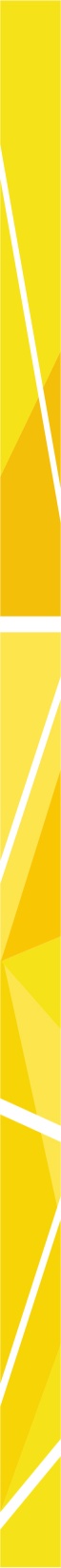 Круглый стол«Повышение доступности и качества высшего образования для инвалидов отдельных нозологических групп»
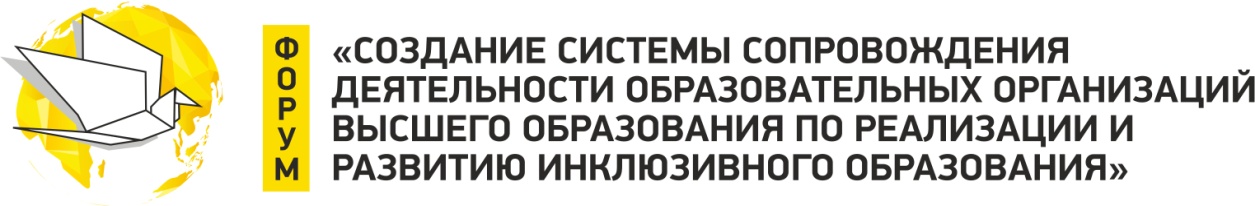 Специальные условия адаптации методов обучениядля обучающихся с нарушениями слуха:
для неслышащих студентов - помощь сурдопереводчика в ходе учебного процесса, в общении;
обеспечение специально разработанным учебным пособиям и дидактическим материалам (конспектам лекций, практическим заданиям, презентациям, видеофайлам с сурдопереводом и др.), имеющимся в библиотеке, в системе дистанционного обучения вуза в электронном варианте;
изложение учебного материала с использованием наглядности (мультимедиа презентации, схемы, таблицы).
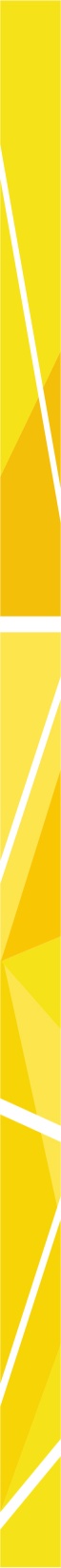 Круглый стол«Повышение доступности и качества высшего образования для инвалидов отдельных нозологических групп»
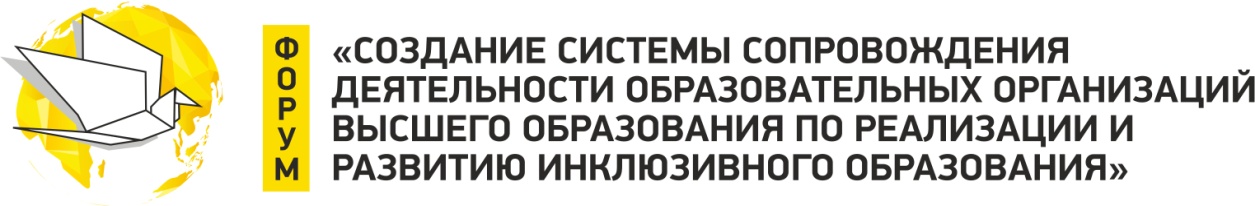 При отсутствии сурдоперевода и в целях развития навыков понимания речи особое значение придается следующим условиям организации занятия, формам предъявления информации:
хорошее освещение лица преподавателя;
четкость, выразительность, плавность речи, соблюдение орфоэпических норм произношения, исключение утрированной артикуляции;
постепенное наращивание темпа и приближение его к темпу нормальной разговорной речи;
учёт подготовленности студентов к восприятию текста, их интеллектуальное своеобразие, особенности речевого развития, сформированность навыков зрительного и слухового восприятия речи;
опора на дополнительные средства (письменные записи, дактилологию),
использование иллюстративного материала, привлечение ярких и интересных примеров, собственных наблюдений студентов и др.
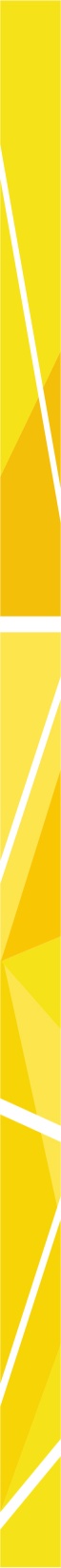 Круглый стол«Повышение доступности и качества высшего образования для инвалидов отдельных нозологических групп»
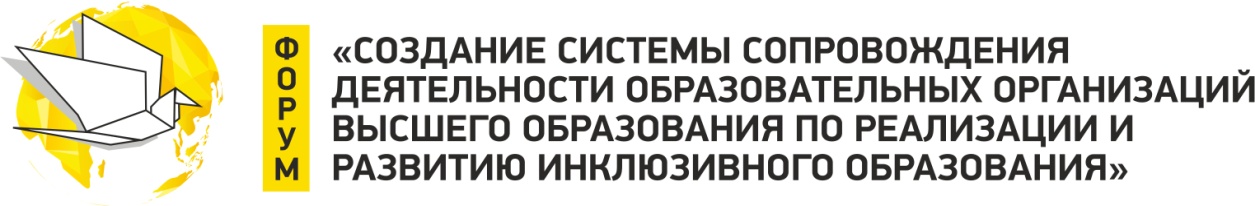 Требования к специальным учебникам и учебным пособиям для студентов с инвалидностью по зрению
В печатной форме, изданные рельефно-точечным шрифтом Брайля, учебная информация из которых воспринимается тактильными анализаторами студентов.
В электронной форме, представленные в виде цифровой аудиозаписи форматов mp3 или daisy, которые воспринимаются слуховыми анализаторами студентов.
В электронной форме, представленные в электронных форматах хранения текстов: TXT, RTF, DOC, DOCX, HTML, LaTeX, которые могут восприниматься слуховыми анализаторами при использовании специальных компьютерных программ синтезаторов речи, тактильными анализаторами, при использовании брайлевских принтеров и дисплеев и специального программного обеспечения невизуального доступа к информации и зрительными анализаторами слабовидящих студентов, при условии использования специальных тифлотехнических и программных средств для гибкой модификации отображения учебного текста на экране компьютера, подстраиваемой под особенности зрения конкретного студента.
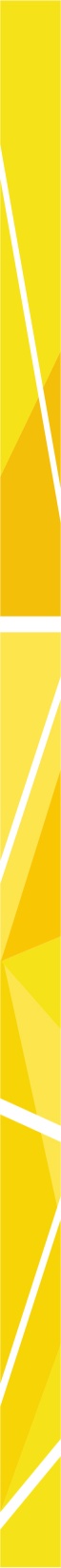 Круглый стол«Повышение доступности и качества высшего образования для инвалидов отдельных нозологических групп»
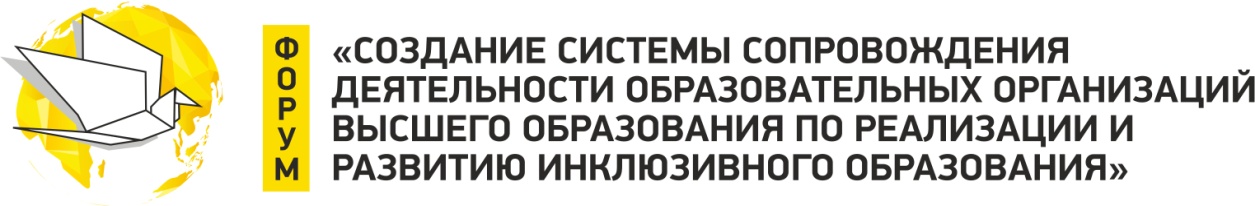 Требования к специальным учебникам и учебным пособиям для студентов с нарушением ОДА
Создание адаптированных учебников для лиц с нарушением опорно-двигательного аппарата не является специфической учебно-методической задачей, поскольку при нарушении исключительно опорно-двигательных функций и сохранном интеллекте, как правило, не требуется существенных адаптаций и модификаций содержания данных учебников.
Исключение составляют обучающиеся имеющие двигательные патологии в силу разнообразных неврологических нарушений, которые опосредуют возникновение комплекса возможных проблем с мелкой моторикой, снижением функций зрительных и слуховых анализаторов.
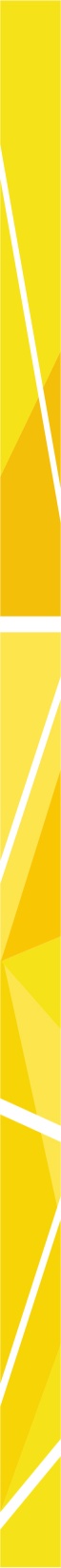 Круглый стол«Повышение доступности и качества высшего образования для инвалидов отдельных нозологических групп»
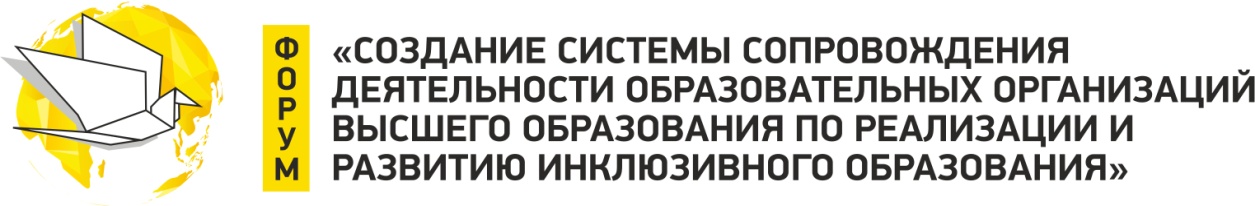 ТРЕБОВАНИЯ К ОРГАНИЗАЦИИ ПРАКТИКИ СТУДЕНТОВ  С ИНВАЛИДНОСТЬЮ И ОВЗ
Планирование мест прохождения практик для студентов с ОВЗ производится с учетом требований их доступности для данных обучающихся и рекомендации медико-социальной экспертизы, а также индивидуальной программе реабилитации инвалида, относительно рекомендованных условий и видов труда.
При необходимости для прохождения практики создаются специальные рабочие места в соответствии с характером ограничений здоровья, а также с учетом характера труда и выполняемых трудовых функций. Формы проведения практики для обучающихся инвалидов и лиц с ОВЗ могут быть установлены с учетом их индивидуальных возможностей и состояния здоровья; 
Учет индивидуальных особенностей обучающихся инвалидов и лиц с ОВЗ может быть отражен в индивидуальном задании на практику; 
Планирование производственно-адаптационной практики - специально организованной работы студентов с инвалидностью и ОВЗ в режиме неполной занятости один или более дней в неделю в организациях возможного будущего трудоустройства.
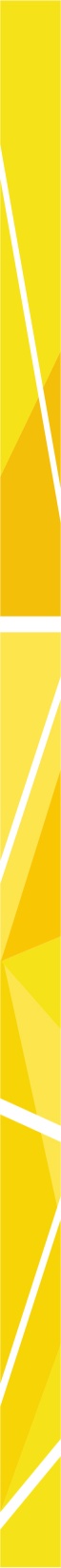 Круглый стол«Повышение доступности и качества высшего образования для инвалидов отдельных нозологических групп»
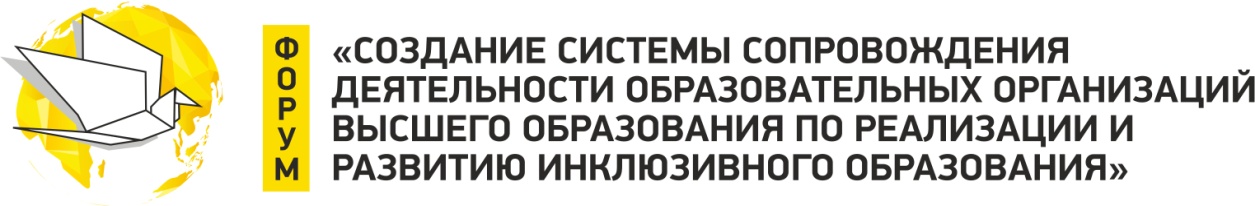 ТРЕБОВАНИЯ К ОЦЕНОЧНЫМ СРЕДСТВАМДЛЯ СТУДЕНТОВ  С ИНВАЛИДНОСТЬЮ И ОВЗ
Категории обучающихсяпо нозологиям
Формы оценочных средств, адаптированные к ограничениям здоровья и восприятия информации обучающихся инвалидов и лиц с ОВЗ
С нарушениями зрения
в печатной форме увеличенным шрифтом, 
в форме электронного документа,
в форме аудиофайла,
в печатной форме на языке Брайля.
С нарушениями слуха
в печатной форме,
в форме электронного документа.
С нарушениями опорно-двигательного аппарата
в печатной форме,
в форме электронного документа,
в форме аудиофайла.